大阪府環境白書
2021
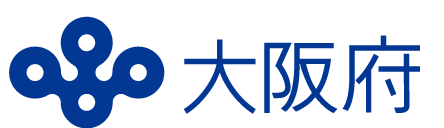 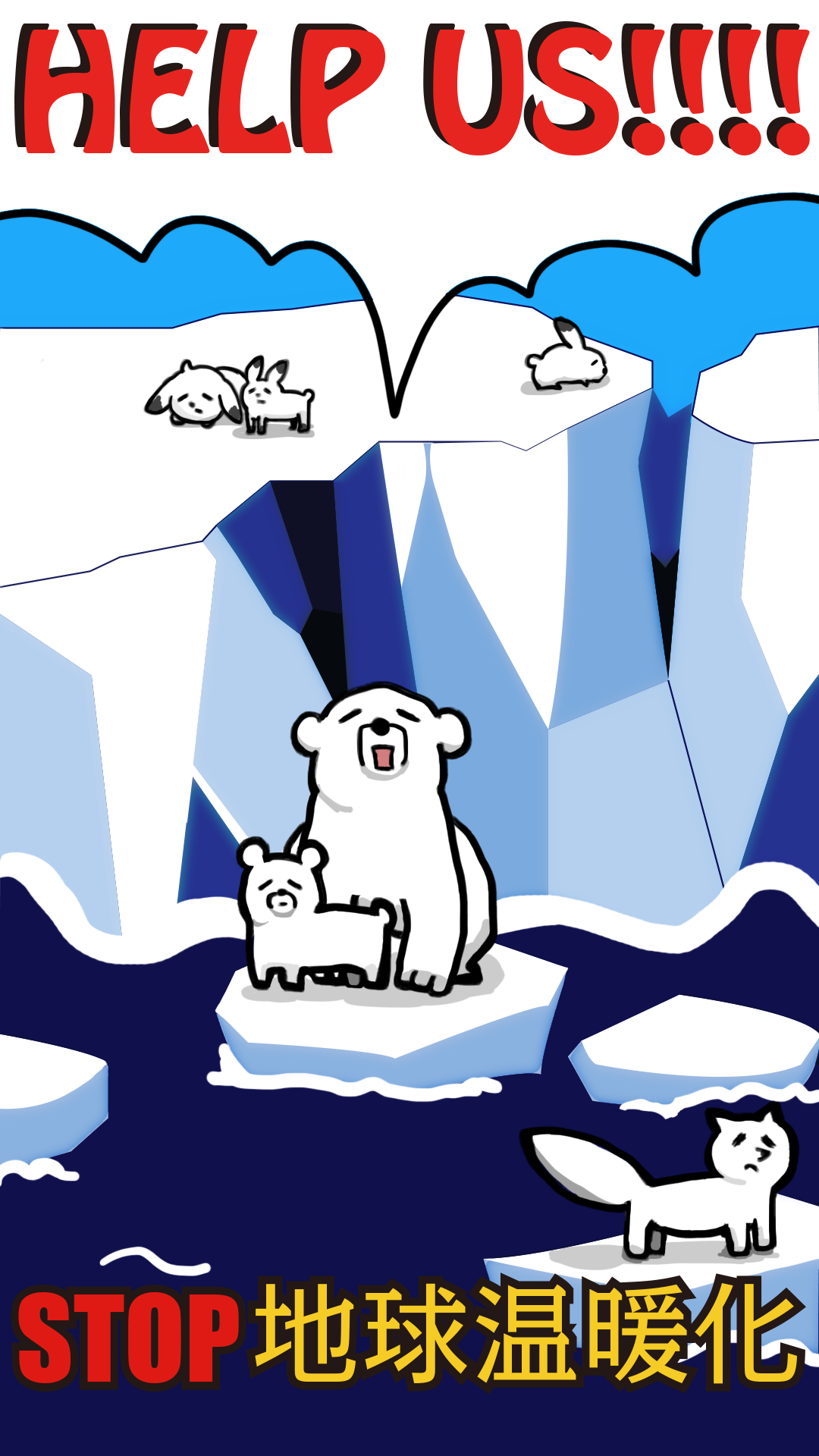